Fly Away Plus
スーパーバイザ:         Nguyễn Văn Sang
Supervisor

リーダー:                     Hoàng Nghĩa Đức– SE02882
Leader

メンバー:                Dương Thanh Hải– SE02856
Member               Nguyễn Minh Hoàng – SE02819
                         Lê Minh Thúy – SE02881
                         Trần Mạnh Hiếu – SE02778
                         Phan Tiến Lực – SE02923
コンテンツの概要   –  Outline of Content
1.　導入   –  Introduction
2.　プロジェクト管理    –  Project Management
3.　ソフトウェア要求仕様    –   Software Requirement Specification
4.　ソフトウェア設計説明書    –   Software Design Description
5.　 品質管理   –   Quality Control
6.    プロジェクト結果　–   Project Result
7.　デモ   –  Demo
8.　質問と回答   –   Q & A
1.1 現在状況  -  Current Situation
1.導入   -  Introduction
1.2      在のウェブサイト -  Existing Websites
1.3     アイデア -  Idea
1.4    提案  -   Proposal
1.1 現在状況  -  Current Situation
今旅行はトレンドになります -  Travelling is trend nowadays
旅行のウェブサイトはとてもたくさんになりました- There are more and more travelling websites
BUT
フェイスブックやツイッターのような多くのソーシャルネットワークがありま。でも旅行のソーシャルネットワークはあまりありません。ベトナムで旅行のソーシャルネットワークはあまりありません。ほとんどは少し機能と悪い設計があります。-  There are many social network like Facebook, Twitter,.. But travelling social network has not much. In Vietnam do not barely have travelling social network. Almost has little function and bad interface.
1.2 在のウェブサイト -  Existing Websites
多くの国でフライトやホテルのための最高のお得な情報を見つけるのは簡単です - Easy to find best deals for flight and hotel on many countries.
BUT

このウェブサイトは予約するのに使います｡人々を接続し、情報をｼｪｱしません– This website is only for booking, no sharing information or connecting to others.
ユーザーが情報を読むか、場所やフライトやホテルについてのレビューはできません - User cannot read information or review about places, flight, hotel etc… 
主にベトナム人が使われます。 Mostly used by Vietnamese.
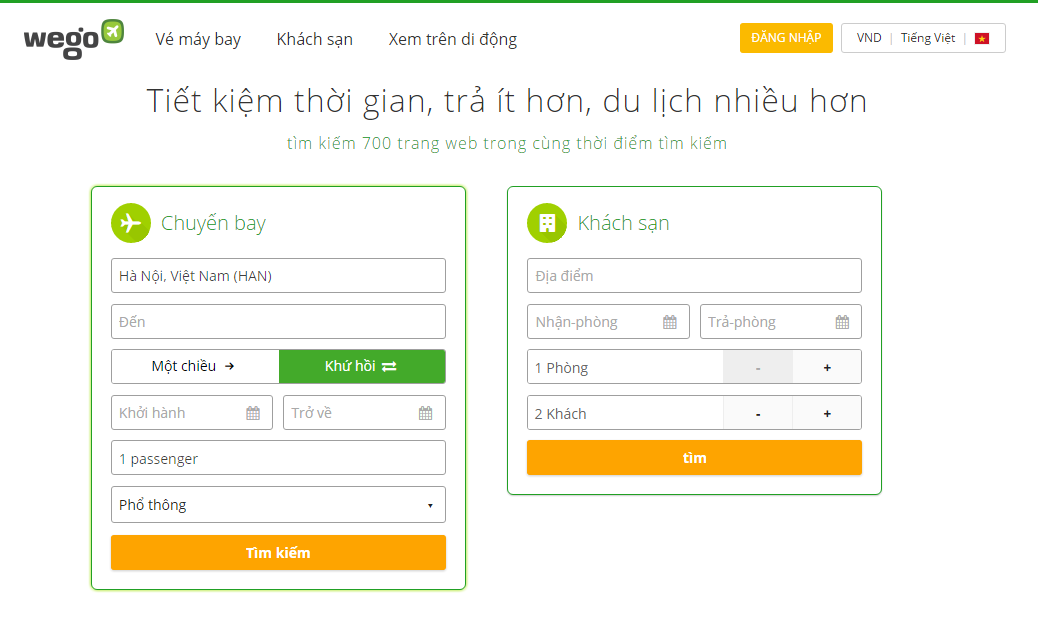 http://www.wego.vn/
1.2  在のウェブサイト -  Existing Websites
☺ 使いやすいユーザインタフェースを持っています。コンテンツを追加し、アップロードボタンをクリックするのは簡単です。 
- Has friendly user interface; simply add content and click button to upload. 
☺ そのユーザーに彼らが彼らの投稿や訪問者数の有効性を追跡できるようにグーグル分析を組み込むためのオプションを提供
- Gives its users the option to incorporate Google analytics so they can track the effectiveness of their posts and visitor numbers
BUT
画像やビデオを共有するための主に使用されます。 Is mostly used for sharing images and video. 
ダウンタイムの多くに結果と安定性の問題を有することが知られています - Is known to have stability issues, resulting in a lot of downtime
広告がユーザにノイズの多い作る Posts are difficult to optimize for Search Engine Optimization (SEO)
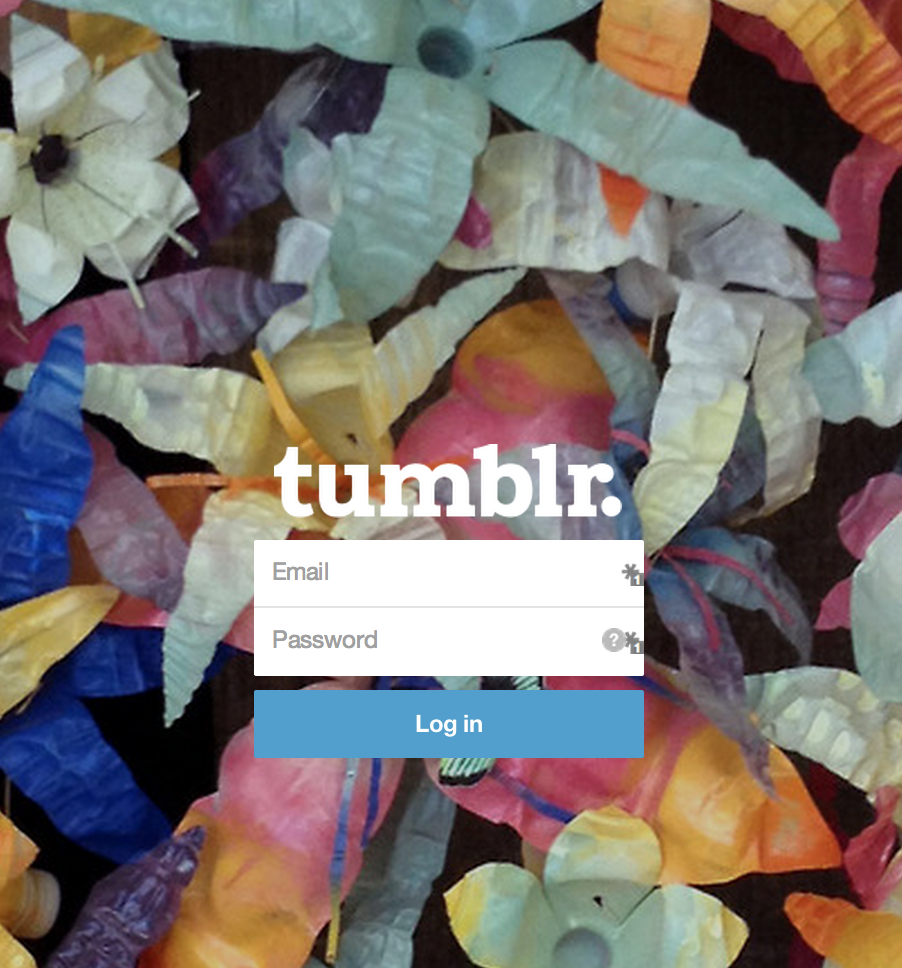 https://www.tumblr.com/
1.3  アイデア  -  Idea
ウェブサイト を展開する -  Build a website with:
既存の社会的ネットワークのいくつかの主要な機能とは、そのような部屋を作成するなど、いくつかの新しい機能を追加自分の人生の旅のように、ユーザーの旅行を接続します。- Some main functions of existing social networks and add some new features such as create room, connect user’s trips as a journey of their life.
ユーザーの共有をたすけます、そして友人と接続します- Helping users sharing and connecting to friends.
ユーザ間の情報や経験を共有し、一緒に旅行の楽しさを広めます。- Sharing information and experiences between users and spread the joy of travelling together.
1.4    提案  -  Proposal
プロジェクトを管理し、プロジェクトを開発する方法を学びます- Learn how to develop a project, manage project.
どうやってチームメンバー良く通信し、時間が管理し、チームワークの効果を実行しますか？- how to communicate better between team member, control time, how to perform teamwork effectively.
ユーザーは旅行や目的地や感情や経験を自分の友達に共有することができます -  User can share their trips, destinations, feelings and experiences to their friends
ユーザーは新しい友達とグループに参加して、新しい友達を作るフライアウェイプラスと一緒に新しい経験を持つことができます – User can make new friends by join in groups, Fly Away Plus and have new experiences together.
無料です – Free for all users.
もっとたくさんの友達を見つけることができます。- Find more friends.
2.プロジェクト管理   -  Project Management
2.1 ソフトウェ アプロセス モデル  -   Software Process Model
2.2 プロジェクト組織   -    Project Organization
2.3 プロジェクト計画　 -    Project Schedule
2.4 目標 と 成果物   -     Objectives & deliverables
2.5ツールと インフラストラクチャ  -   Tools & Infrastructure
2.6リスク管理   -    Risks  management
2.7 コンフィグレーション管理  -   Configuration management
2.8 コミュニケーション管理  -   Communication management
2.1 ソフトウェ アプロセス モデル     Software Process Model
2.1 ソフトウェ アプロセス モデル    Software Process Model
プロジェクトのライフサイクル -  Project Life Cycle
2.2 プロジェクト組織 - Project Organization
2.3 プロジェクト計画  -  Project Schedule
2.4 マイルストーンの成果物 Deliverables Milestone
2.5ツールと インフラストラクチャ Tools & Infrastructure
ツール -  Tools
プロジェクト管理にツール  -  Tools for project management





開発にツール  -   Tools for developing
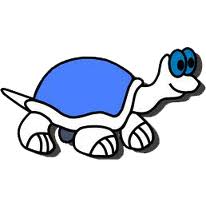 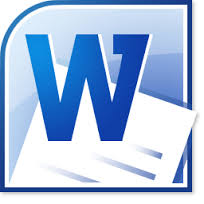 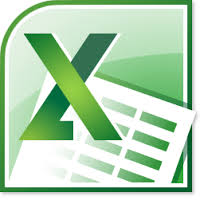 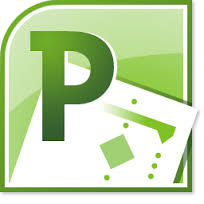 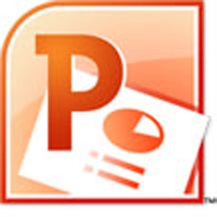 TortoiseSVN
Word 2013
Execl 2013
Project 2013
Power Point 2013
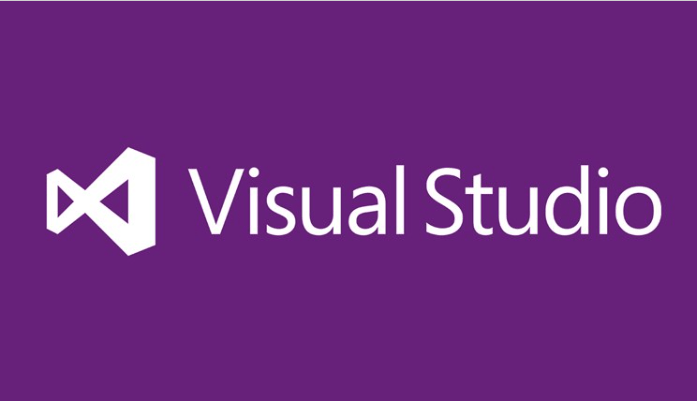 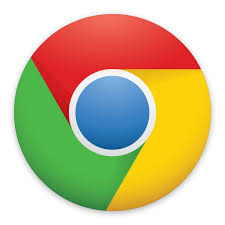 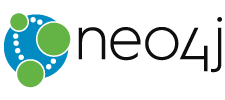 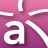 Neo4j
Astah
Visual studio 2013
Chrome
2.6リスク管理 - Risks  management
2.7 コンフィグレーション管理Configuration management
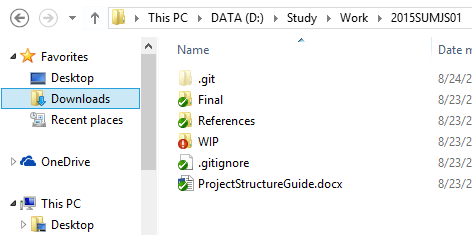 Archive: Store baseline documents
Final: Store sent and delivered documents
References: Store reference documents. For example: templates, technologies document…
WIP: Store documents in progress developing
Plan: Plan of capstone project 
Users: Working Folder of Member
Documents: Store whole documents in progress developing
Records: Store documents like Meeting Minutes, Q & A Management…
プロジェクトのフォルダ構造 – Folder structure of project
2.7 コンフィグレーション管理Configuration management
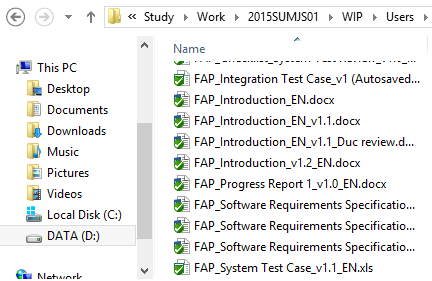 Rule: ProjectCode_Document’s name_v<x.x>_language
ProjectCode: FA{
Document’s name: Architecture Design, Class Design…
v<x.x>: document’s version. For example: v1.0, v1.1,…
Language: 
EN: English
JP: Japanese
命名規則 – Naming conventions
2.7 コンフィグレーション管理 Configuration management
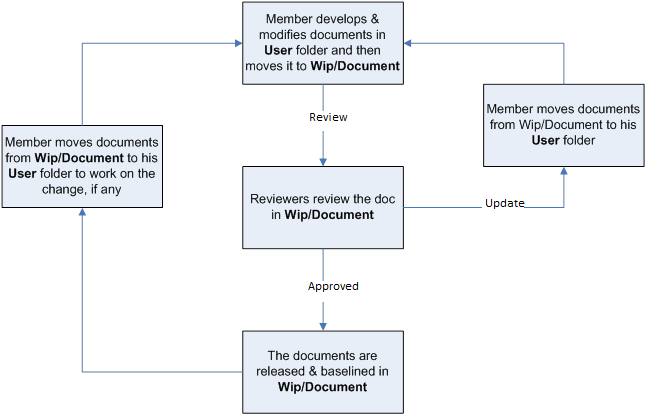 2.8 コミュニケーション管理       Communication management
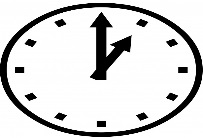 労働時間 : 8時間/日、5日/週  - Time: 8 hours/day, 5 days/week.

場所 : 学校、家庭  -  Location: school, home

コミュニケーション  - Communication

ミーティング議事録  - Meeting minutes
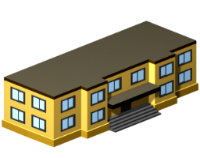 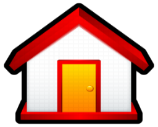 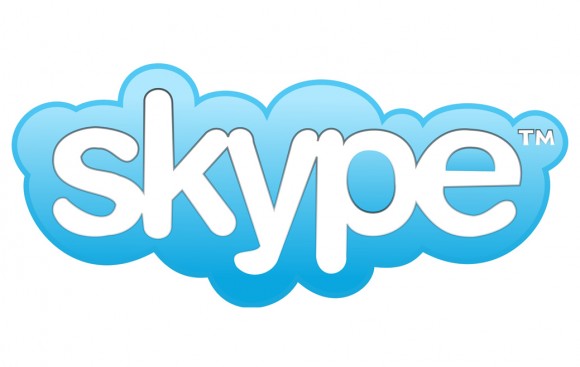 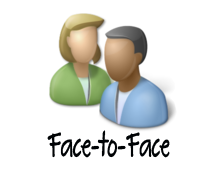 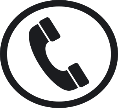 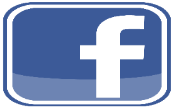 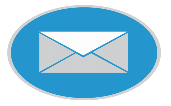 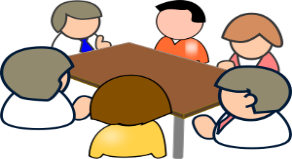 3. ソフトウェア要求仕様  Software Requirement Specification
3.1 ビジネスプロセ -  Business Process
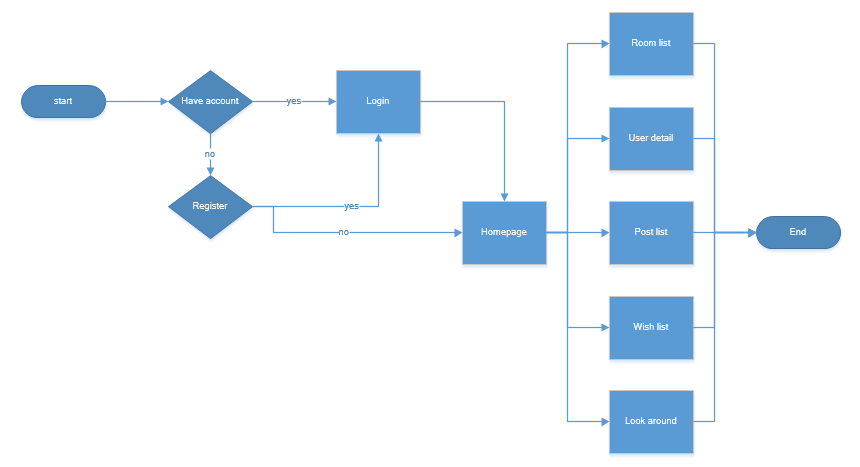 3.2 システムのユーザ -  System Users
2役者があります - There are 2 actors:
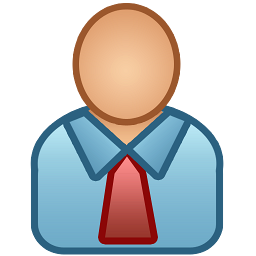 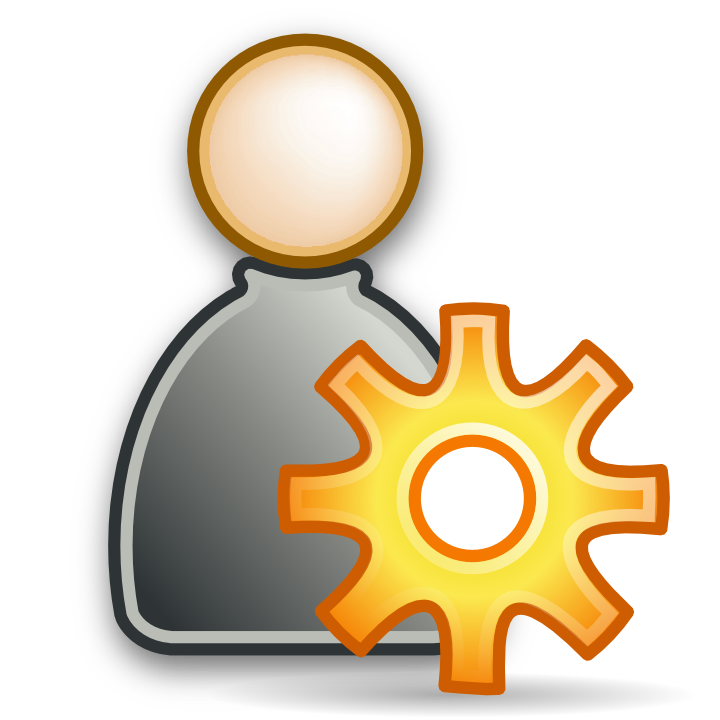 ユーザー
User
管理者
Administrator
3.3 機能要求 -  Functional Requirements
User Module
アカウントの管理   - Account management module
コモン·モジュール  -   Common module
プラクティス·マネージメント -  Social Module
ユーザーのユースケース  -   User use-case
全部:  ユースケース  -   Total:  use-case
3.3 機能要求 -  Functional Requirements
Admin Module

管理モジュール
  
   admin
管理のユースケース  -   Admin use-case
全部 ： ユースケース - Total:  use-cases
3.4非機能要求  -  Non-functional Requirements
ユーザーインターフェース   -  User Interfaces

友好的で簡単な界面   -   Friendly and simply interface

色が上品で、派手ではありません  -   The color is elegant, not flashy

言語はベトナム語と日本語です  -    Language is English
3.4非機能要求 - Non-functional Requirements
ソフトウェア要求　-   Software Requirements
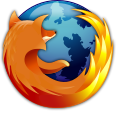 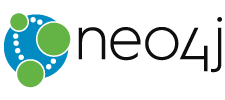 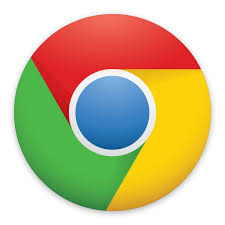 Firefox
Neo4j 2.2.3
Chrome
3.4非機能要求 -  Non-functional Requirements
ハードウェア要求  -  Hardware Requirements
	PC, ラップトップは インターネット接続があります。
 	PC, Laptop with internet connection.
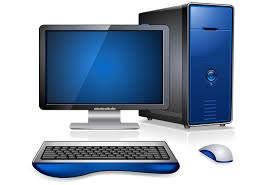 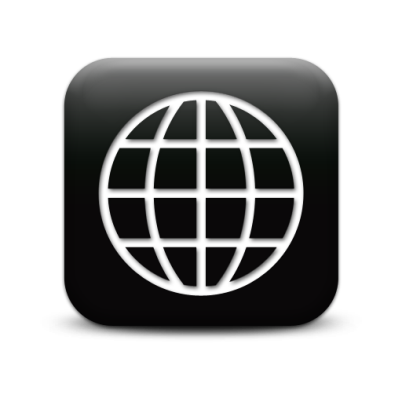 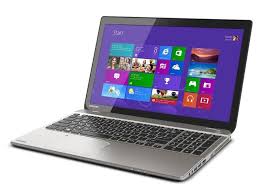 3.4 非機能要求 -  Non-Functional Requirement
整備とアップグレードは簡単です。- Easy to maintain and upgrade 
データセキュリティ機能と高いパフォーマンスを確認しなければなりません。
- Ensure data security capabilities, high performance
GUIは明確やフレンドリーや使いやすいです - GUI is clear, friendly and easy to use.
システムは明確な許可があるためにユーザーは、複数の役割をサポートすることができます - System has clear permission for user can support multi roles.
開発の可能 - Scalability system
4. ソフトウェア設計記述 Software Design Description
4.1 テクノロジー と 理由 Technology & Reason
主なテクノロジー  -  Core Technology:
C#.net
理由 - Reason:
FAPシステムと一致する
	     Consistent with FAP system 
MVCモデルに基づいて設計
  Designed according to the MVC Model
4.2アーキテクチャ表現 Architecture Representation
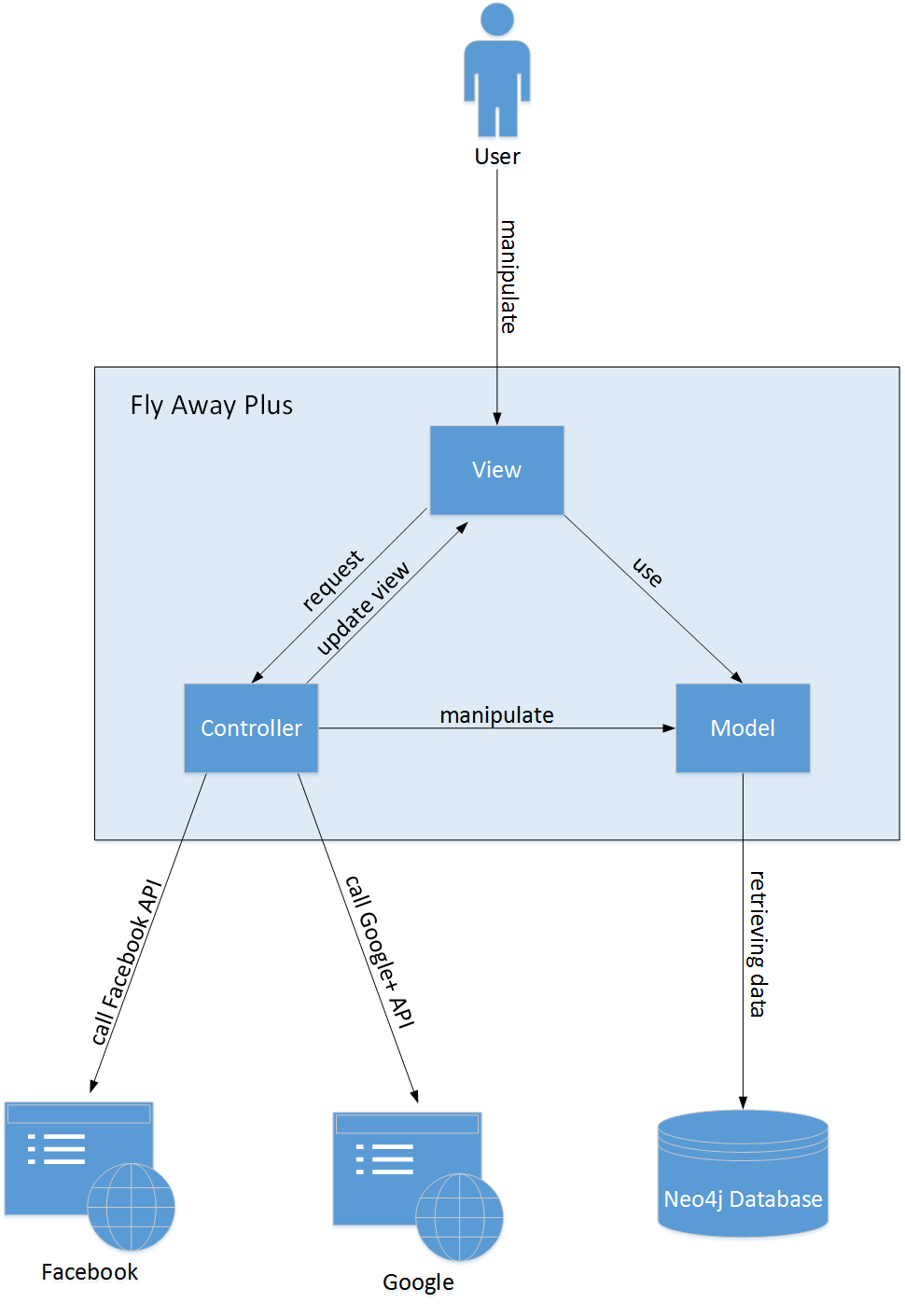 FAP システム全体のアーキテクチャ  
FAP system overall architecture
4.3 パッケージ ビュー  -   Package View
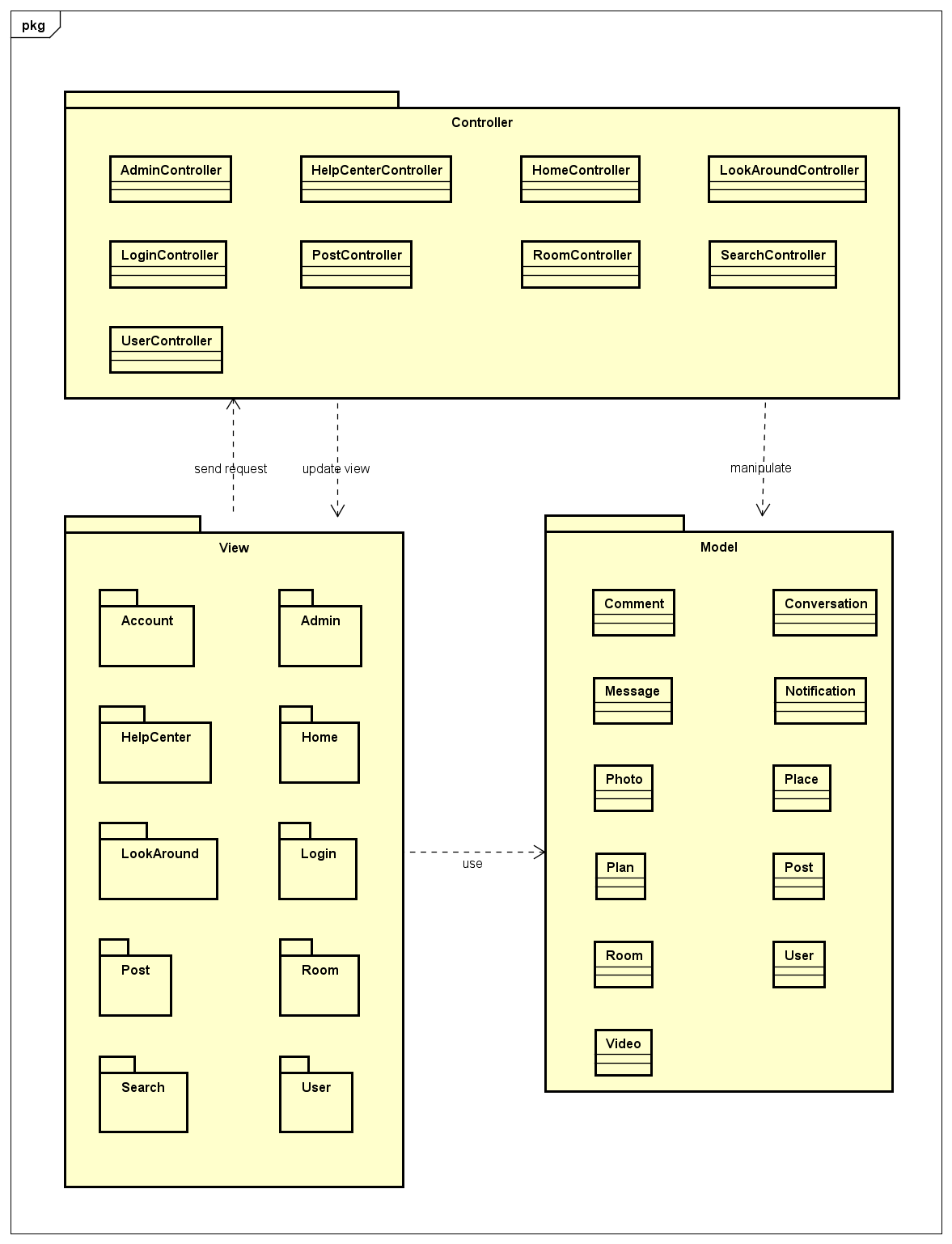 パッケージ ビュー  -   Package View
4.4 画面設計  -   Screen Design
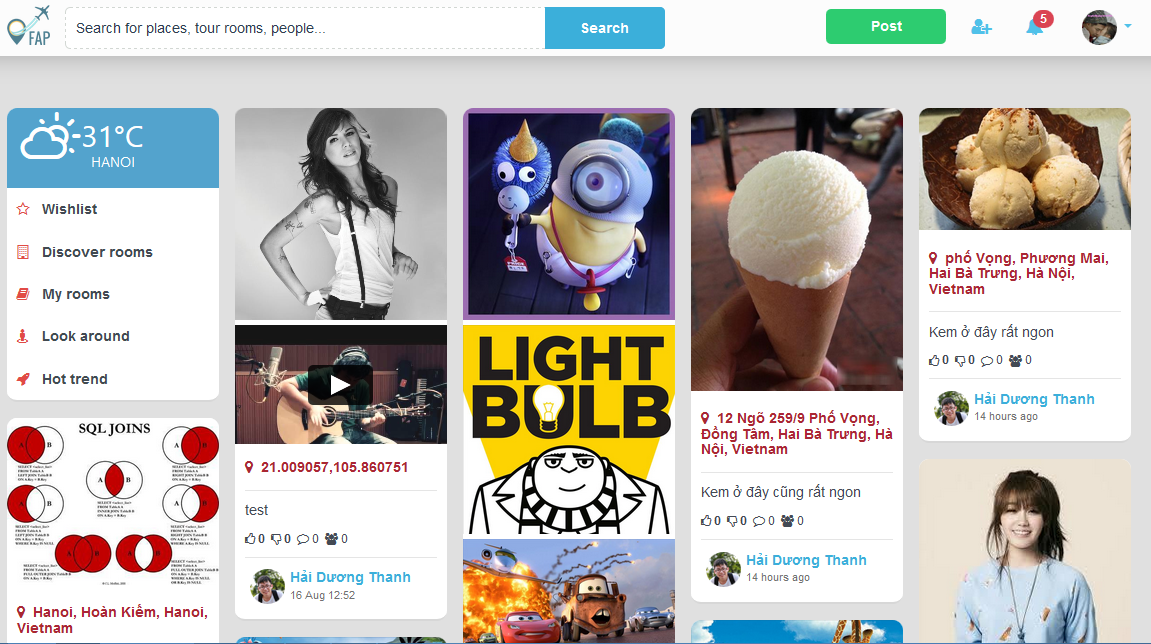 ホームページの画面設計 - Home Page screen design
4.4.1画面の流れ -   Screen Flow
メインアプリケーションの画面の流れ  
 Main Application screen flow
4.4.2 画面設計  -   Screen Design
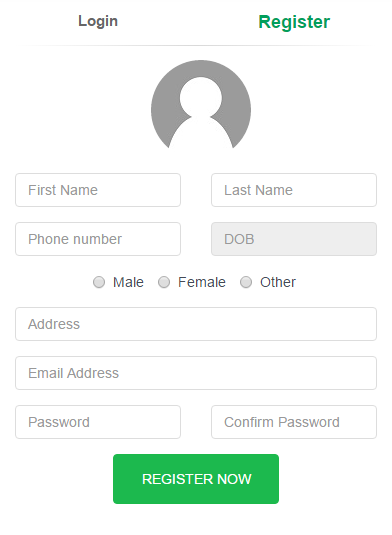 レジスターの画面設計  -   Register screen design
4.4.3 クラス設計  -   Class Design
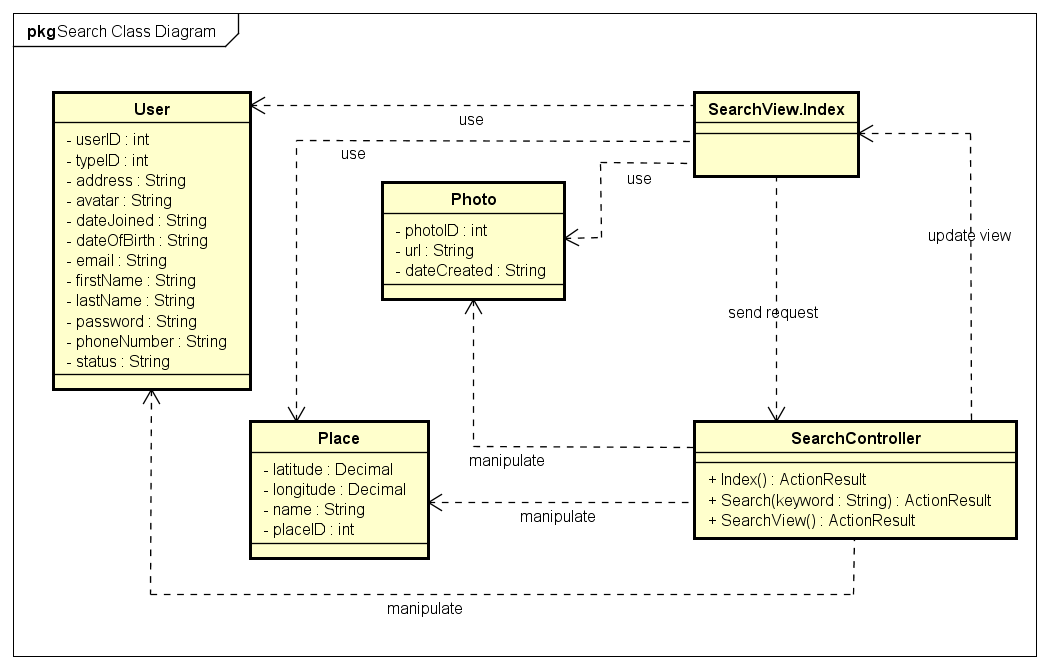 アカウント管理クラス設計  -   Search Class Design
4.4.4 シーケンス図  -   Sequence Diagram
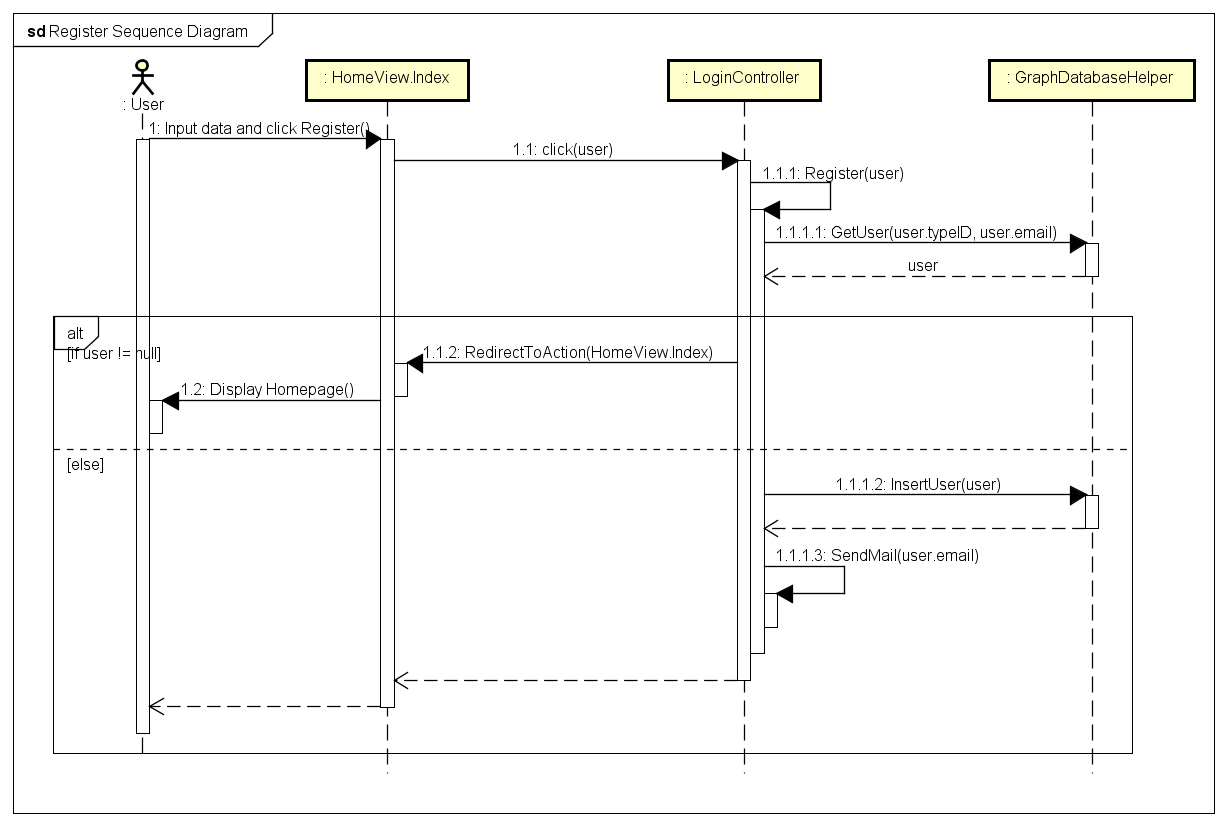 レジスタ シーケンス図  -   Register sequence diagram
4.5 データベース設計 -  Database Design
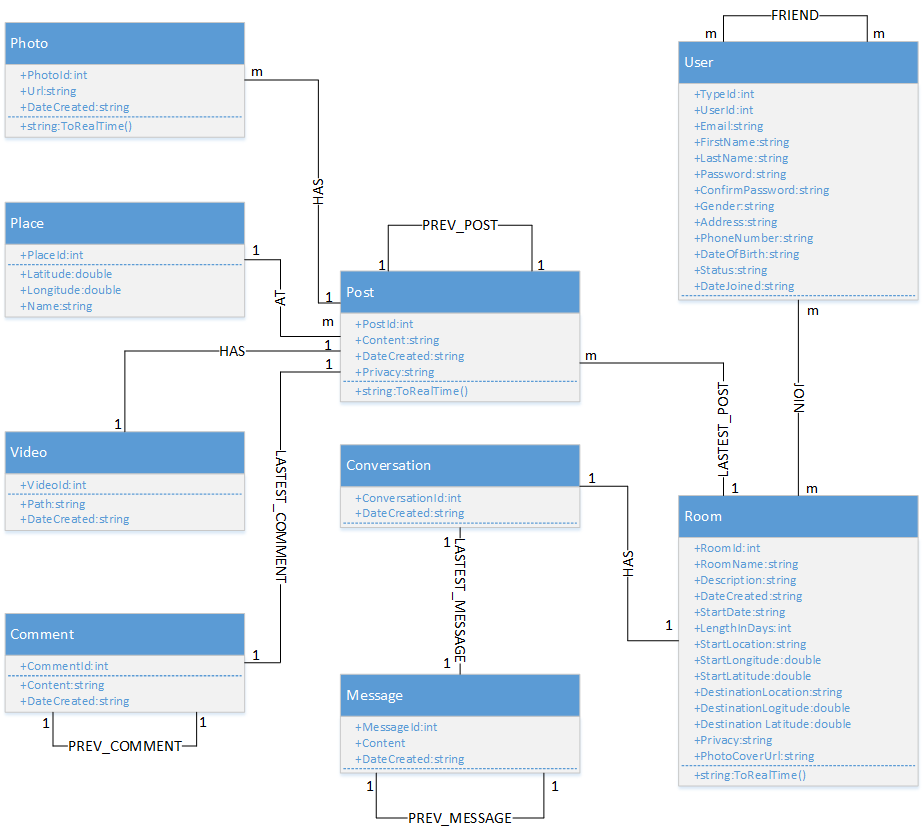 4.5 データベース設計 -  Database Design
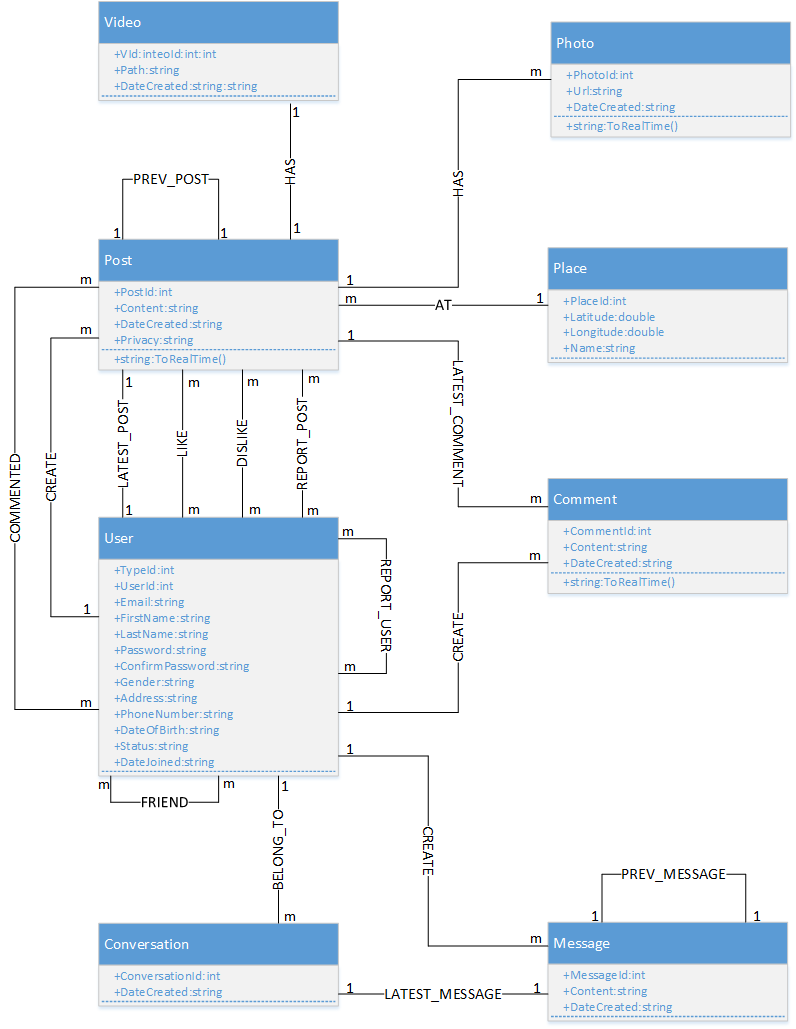 5. 品質管理  -  Quality Control
Vモデル  -    V-model
5. 品質管理  -  Quality Control
5.1 レビュー　-   Review
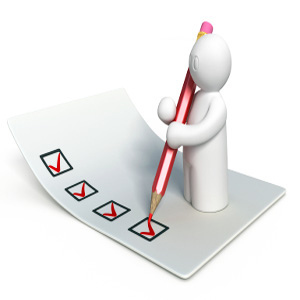 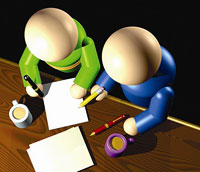 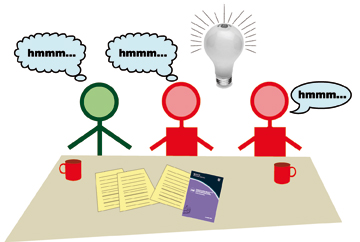 グループのレビュー    
Group review
ピアレビュー    
 Peer review
自己評価 
Self-review
5.1 レビュー　-   Review
デザインレビュー  -   Design review
5.1 レビュー　-   Review
品質レポートー  -   Quality report
5.2.1 テストのプロセス　-   Test Process
Create Test Plan
Base on Project Plan, Project Schedule , SRS to create test plan:
Features to be tested
Acceptance Test Criteria
Environment
Schedules
Responsibilities
Risks and contingencies
…
Create Test Viewpoint
Create Test Case
Review Test Case
Execute Test
Log Bug
Re-test
Create Test Report
テストの計画　-  Test Plan
承認 テスト 基準  - Acceptance test criteria:
Statement coverage:  97%
Branch coverage: 100%
Path coverage: 100%
テストアプローチ -  Test Approach:
 Unit Test: Developer 
 Component Test: Tester
 Integration Test: Tester
 System Test: Tester
 Acceptance Test: Customer
テスト環境  -  Test Environment:
 Web :Chrome 30 or above and Firefox 20 or above
テストの計画　-  Test Plan
テスト節目 -  Test Milestone
5.2.1 テストのプロセス  -  Test Process
Create Test Plan
Base on Test Plan, SRS to create test viewpoint.
テスト計画とSRSのベーステスト観点を作成します
Create Test Viewpoint
Create Test Case
Review Test Case
Execute Test
Log Bug
Re-test
Create Test Report
テスト観点    -  Test viewpoint
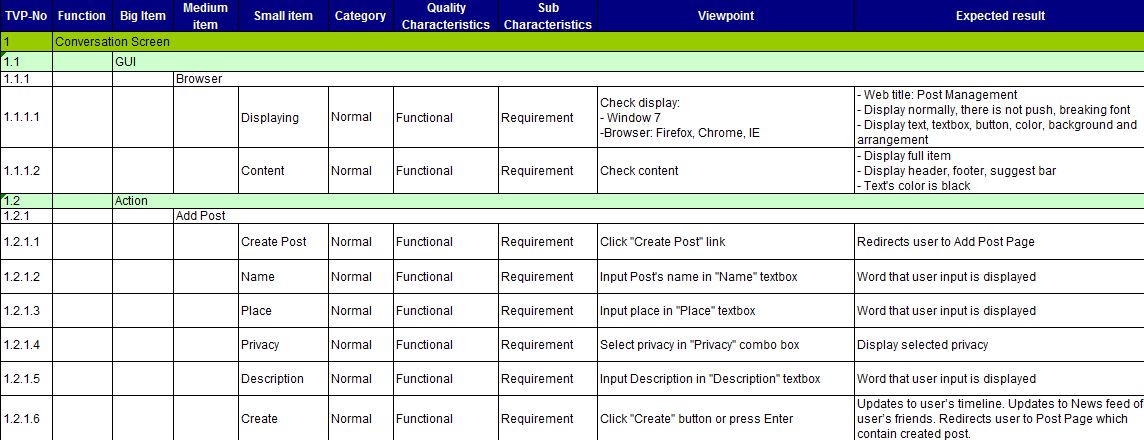 5.2.1 テストのプロセス　-   Test Process
Create Test Plan
Base on SRS, test viewpoint to create test case:
SRSとテスト観点にもとずいて、テストケースを作成します。
Component test case
コンポーネントのテストケース
Integration test case
統合テストケース
System test case
システムテストケース
Create Test Viewpoint
Create Test Case
Review Test Case
Execute Test
Log Bug
Re-test
Create Test Report
システムテストケース  -   System test case
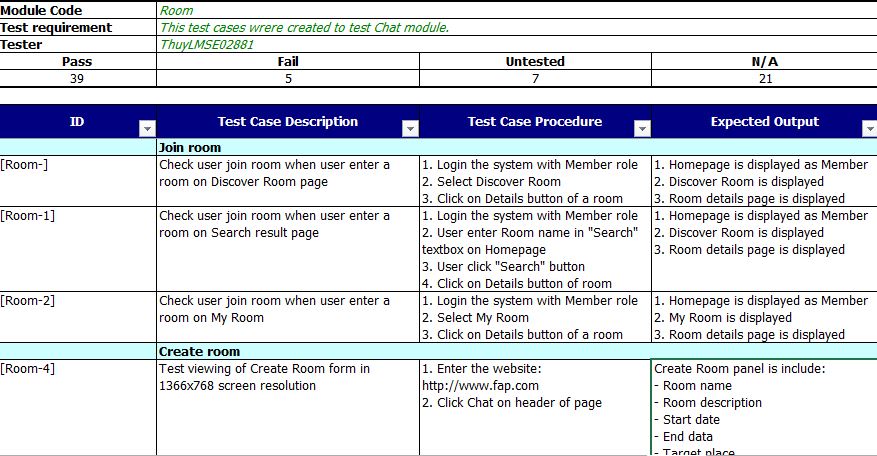 5.2.1 テストのプロセス　-   Test Process
Developer self-review: Unit test case
開発者の自己評価：ユニットテストケース
Tester self-review and peer-review:
テスター自己評価とピアレビュー
Component test case

	コンポーネントのテストケース
Integration test case
統合テストケース
System test case
システムテストケース
Create Test Plan
Create Test Viewpoint
Create Test Case
Review Test Case
Execute Test
Log Bug
Re-test
Create Test Report
テストレビュー - Test case review checklist
5.2.1 テストのプロセス　-   Test Process
Create Test Plan
Tester execute test case follow phase:
テスターのテストケースのフォローフェーズを実行します
Component testing 
コンポーネントのテストケース
Integration testing
統合テストケース
System testing
システムテストケース
Create Test Viewpoint
Create Test Case
Review Test Case
Execute Test
Log Bug
Re-test
Create Test Report
テストケースの実行  -   Execute test case
5.2.1 テストのプロセス　-   Test Process
Create Test Plan
While executing test, Tester detect, log bug and assign to appropriate developer.
テストの実行中に、テスターは、検出バグを記録し、適切な開発者に割り当てます
Create Test Viewpoint
Create Test Case
Review Test Case
Execute Test
Log Bug
Re-test
Create Test Report
不具合管理  -  Defect log management
5.2.1 テストのプロセス　-   Test Process
Create Test Plan
When Developer fixed bug, Tester re-test until bug was fixed successfully, then change defect of status to Closed.

開発者がバグを修正するとバグは、次にクローズに状態の欠陥を変更する、正常に固定されるまで、テスターはテストを再度。
Create Test Viewpoint
Create Test Case
Review Test Case
Execute Test
Log Bug
Re-test
Create Test Report
5.2.1 テストのプロセス　-   Test Process
Create Test Plan
Tester has responsibility to write test report for each test phase . Finish testing phase, Test leader create Test report
テスターは、各テストフェーズのテストレポートを書くために責任があります。フィニッシュのテスト段階では、テストリーダーはテストレポートを作成します
Create Test Viewpoint
Create Test Case
Review Test Case
Execute Test
Log Bug
Re-test
Create Test Report
5.2.2 テストのレポート　-   Test Report
不具合レポート -  System test case Report
5.2.2 テストのレポート　-   Test Report
不具合レポート -  Defect Report
5.2.2 テストのレポート　-   Test Report
6. プロジェクト結果　–  Project Result
比較 -  Comparison
制限と期待　–  Limitation & Expectation
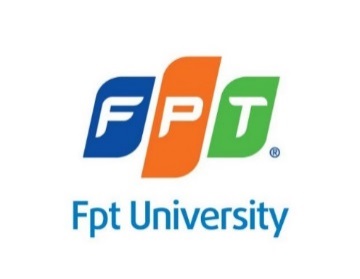 学んだ教訓  - Lessons Learnt
66
日本のスタイル　- Japanese style
チームワーク　- Working in group
実際に知識を入れます  - Putting knowledge in practice
新技術でコーディングスキルを改善します  - Improve coding skill with new technology
7. デモ  -   Demo
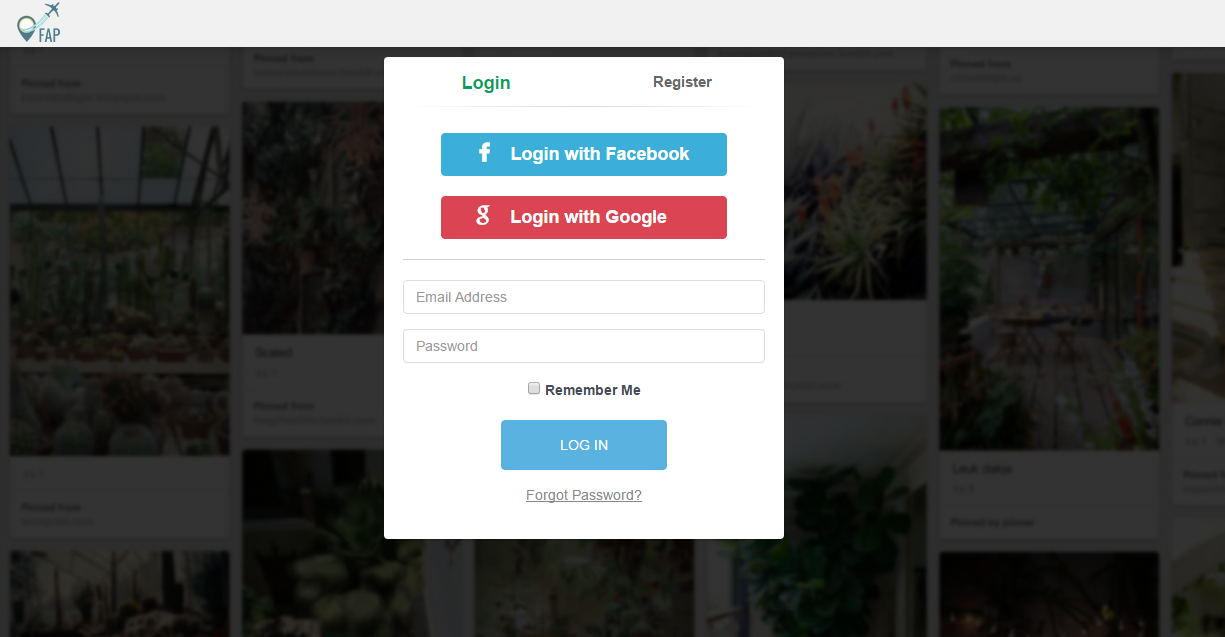 8. 質問と回答 - Q & A
Q&A
THANKS FOR YOUR ATTENTION